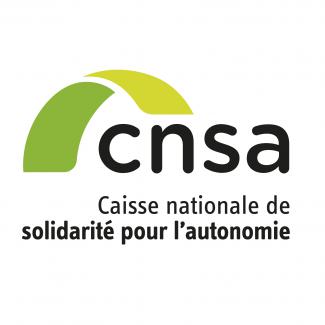 3ème Rendez-vous de l’IReSP
L’évolution du soutien de la recherche sur l’autisme : vers une structuration de la recherche en sciences humaines et sociales

Présentation et discussion autour des projets financés dans le cadre des appels à projets « Autisme » (2014-2017) et « Autisme et SHS » 2020 de l’IReSP et de la CNSA
Instructions générales
Poser les questions via le chat : 
temps de question consacré à la fin de chaque session
Indiquer entre parenthèse les personnes à qui s’adressent les questions

Evènement enregistré puis rediffusé
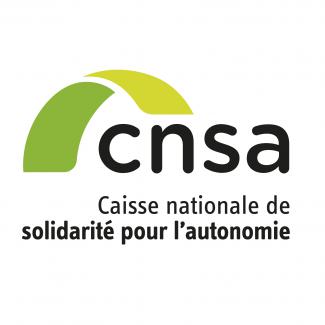 INTRODUCTION
Présentation de l’IReSP, de la CNSA et de leurs actions communes dans le champ de l’autisme

Rémy Slama, Directeur de l’IReSP
Marion Cipriano, Directrice adjointe scientifique de l’IReSP
Marine Boisson-Cohen, Directrice scientifique à la CNSA
Contexte et objectif de l’évènement
Partenariat IReSP/CNSA : programme de soutien à la recherche sur le handicap et la perte d’autonomie
Mise en place d’AAP
Actions d’animations et de structuration de la recherche
Soutien à la recherche sur l’autisme :
AAP 2014 à 2017 « Autisme » (4 sessions d’AAP)
Depuis 2020, AAP « Autisme et sciences humaines et sociales » : en lien avec les nouvelles orientations de la Stratégie nationale pour l’autisme (2018-2022) 
Objectifs de la journée : 
Présenter des projets financés dans le cadre des AAP « Autisme » 2014-2017
Faire le lien avec les nouveaux AAP « Autisme et SHS » 
Soutenir le développement des SHS dans le champ de la recherche sur l’autisme
Déroulement général de l’évènement
9h30 – 9h45 | Introduction (Rémy Slama, Marine Boisson-Cohen)
9h45 – 10h00 | Du Plan Autisme 2013-2017 à la Stratégie nationale 2018-2022 : les besoins de recherche en santé publique et SHS (Claire Compagnon)
10h00 – 11h00 | SESSION 1 « L’école et les enfants porteurs d’un TSA »
Parcours de scolarisation et trajectoires de développement d’enfants avec TSA : suivi longitudinal comparatif dans et après les UEM et dans d’autres dispositifs » (Lesourn-Bissaoui Sandrine)
Difficultés d’inclusion des élèves avec TSA : attitudes et comportements des enseignants » (Jury Mickaël)
Discussion : Christine Philip
11h30 – 12h30 | SESSION 2 « Le parcours de vie des adultes porteurs d’un TSA »
Analyse des parcours de vie des personnes avec TSA suivies par le dispositif SCATED en ile de France depuis sa création (Claudine Laurent-Levinson)
« Regards croisés sur la “filière belge”. Parcours de vie de personnes avec autisme et organisation des prises en charge en France et en Belgique » (Isabelle Ville ; présenté par Louis Bertrand). 
Discussion : Karen Buttin et Pierre Ancet
14h00 – 15h30 | TABLE RONDE « L’ évolution de la recherche sur l’autisme : quels apports des sciences humaines et sociales ? »
Modération : Claudia Marquet 
Intervenants : Florian Forestier ; Arthur Vuattoux ; Pierre Ancet; Karen Buttin
L’IReSP et sa mission
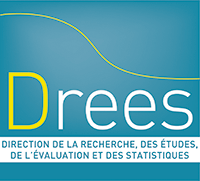 Développer, structurer et promouvoir la recherche en santé publique, en articulation avec les différents acteurs qui interviennent dans le champ […], afin de renforcer les interventions et politiques visant à l’amélioration de l’état de santé et de bien-être de la population.
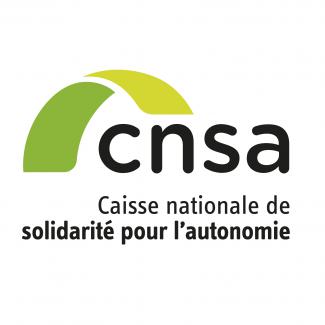 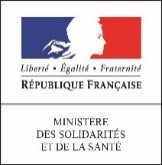 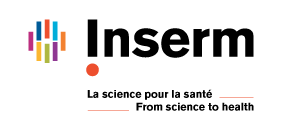 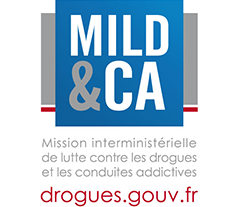 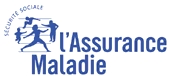 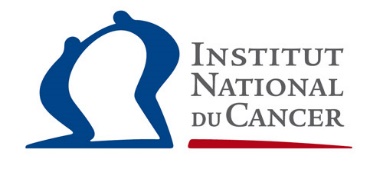 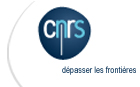 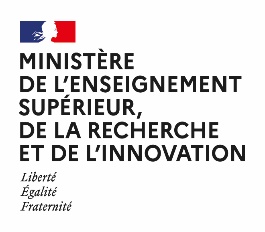 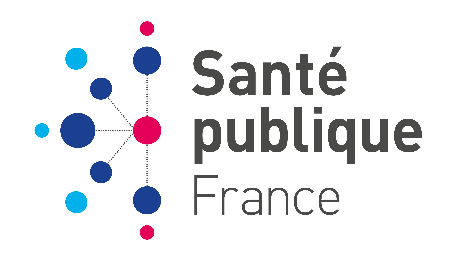 L’IReSP, son modèle et ses champs d’actions
Modèle d’actions
Champ d’actions 
Autonomie (personnes âgées en perte d’autonomie et personnes en situation de handicap)
Addictions 
Services, interventions et politiques de santé
Lignes directrices
Interdisciplinarité 
Recherche interventionnelle en santé des populations 
Association des parties prenantes
Lien recherche – action – décision
7
L’IReSP et la CNSA, un partenariat solide
L’IReSP et la CNSA cheminent ensemble depuis plus de 10 ans pour développer la recherche sur l’autonomie
Programme de soutien à la recherche « Handicap et perte d’autonomie » (2011 à 2019) et « Autonomie : personnes âgées et personnes en situation de handicap » (depuis 2020)
Entre 2011 et 2020 , 
26 AAP lancés et 125 projets financés (dont 123 financés ou co-financés par la CNSA pour 13 600 000€)
Dont 5 AAP lancés sur l’Autisme avec 15 projets financés par la CNSA pour un montant de 1 966 811 €  
En 2021, lancement de 4 AAP : 
L’AAP Blanc ;
L’AAP thématique « Etablissements, services et transformation de l’offre médico-sociale » ; 
L’AAP thématique « Autisme et sciences humaines et sociales » ;
L’AAP « Soutien à la structuration de communautés mixtes de recherche ».
Les AAP « Autisme » (2014-2017)
Entre 2014 et 2017, 4 sessions d’AAP « Autisme » financé par la CNSA et mis en place par l’IReSP
AAP en lien avec les orientations définies par le plan autisme 2013-2017 (nouvelle fenêtre) :
L’orientation des AAP « Autisme » (2014-2017)
Les projets pouvaient : 
rassembler des chercheurs, des professionnels de l’accompagnement et des associations d’usagers
avoir des méthodologies très variées, y compris des biographies de personnes et des descriptions de leurs trajectoires,
s’appuyer sur des données cliniques ou épidémiologiques,
développer une dimension comparative internationale,
être interdisciplinaires.
En revanche, les projets ne pouvaient pas porter exclusivement sur le syndrome (la symptomatologie, les signes cliniques, étiologiques) de l’autisme, les soins médicaux, la recherche clinique et la prise en charge sanitaire n’étaient pas éligibles. A partir de la session 3, les projets de développement d’aides techniques ne pouvaient également pas être retenus.
Les projets financés par la CNSA via les AAP Autisme et disciplines des porteurs
Public étudié par les projets financés (AAP Autisme 2014-2017)
Les AAP « Autisme et SHS », un renouveau
Nouvelle Stratégie nationale pour l’autisme au sein des troubles du neuro-développement (2018-2022) 
Plan autisme 2018-2022 (nouvelle fenêtre)
Séminaire « Autisme et Sciences humaines et sociales : enjeux et perspectives de recherche » (2019, par l’IReSP et la CNSA) : 
a permis d’identifier collectivement des besoins et questions de recherche en SHS dans le champ de l’autisme et de faire évoluer l’AAP dédié en 2021.
Synthèse des échanges consultable sur le site internet de l’IReSP (nouvelle fenêtre)
Des orientations nouvelles avec les AAP « Autisme et SHS »
Champ général : les recherches adoptant des approches thématiques, de parcours de vie et/ou relatives à l’adulte, non restreintes à l’enfant ou l’adolescent
Axes thématiques (non exhaustives): 
 Axe 1 : Représentations sociales, identité, genre et discriminations
 Axe 2 : Trajectoires de vie et bifurcations
 Axe 3 : Ressources et registres d’actions individuels et collectifs
 Axe 4 : Vie sociale et affective, sexualité et parentalité
 Axe 5 : Action publique
Ne sont financés que les projets dont la discipline principale appartient aux sciences humaines et sociales (SHS)
Recherche participative (pas exclusivement)
Projets financés en 2020
PIERRE ANCET « Communication, Expression, Lecture, Ecriture pour les Personnes Autistes dites à bas niveau de fonctionnement - Recherche participative avec création d'un outil de sciences citoyennes » (48 mois, projet de recherche participative)
ARTHUR VUATTOUX « Personnes autistes, socialisation et apprentissages. La prise en charge des adolescents et jeunes adultes dans les groupes d’entraînement aux habiletés sociales. » (36 mois, projet de recherche).
La CNSA et ses missions
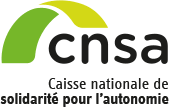 La CNSA est un établissement public créé par la loi n° 2004-626 du 30 juin 2004 (mise en place en mai 2005). 
Depuis le 1er janvier 2021, la CNSA pilote la 5ème branche de la sécurité sociale en charge des politiques de l’autonomie à destination des personnes âgées en perte d’autonomie ou en situation de handicap, également de leurs proches aidants. Elle contribue également à l’attractivité des métiers de l’autonomie. 
Des missions progressivement renforcées et précisées, avec une double fonction de « caisse » (répartition des moyens financiers) et d’« agence » (animation et appui technique). 
Parmi ses missions: 
Contribuer à la recherche et à l'innovation dans le champ du soutien à l'autonomie des personnes âgées et des personnes en situation de handicap
Focus sur la mission de soutien à la recherche de la CNSA
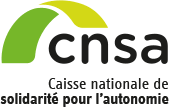 Plusieurs registres d’intervention : 
Participation au financement et à la conception d’infrastructures de recherche : grandes enquêtes statistiques (Dispositif d’enquêtes « Autonomie 2021-2023 ») ; outils pour la recherche de type cohorte (ex. ELENA - 900 enfants de moins de 16 ans ayant un diagnostic de TSA, répartis dans 9 régions françaises, suivi jusqu’en 2025) ;  expertises collectives.
Membre et partenaire d’opérateurs ou de réseaux de recherche (GIS IReSP, GIP IRDES, GIS ILVV, Plateforme pour la recherche sur la fin de vie) incluant le financement d’appels à projets de recherche (AAPR) ;
Des partenariats plus ponctuels (ex. MiRe-DREES AAPR « Usage des technologies numériques dans les champs de la santé, de l’autonomie (en lien avec l’âge et le handicap) et de l’accès aux droits »)
Mise en oeuvre de contrats de recherche ciblés avec des équipes de chercheurs pour approfondir des problématiques spécifiques ;
Rencontres recherche et innovation (biennales) 
Edition 2020 reprogrammée le 3 juin 2021 en 100 % distanciel : « Vivre à domicile. Des conditions à (re)penser? Parcours de vie, handicap, perte d'autonomie » : pour plus d’information, consultez le site internet de l’évènement (nouvelle fenêtre).
Depuis 2007, participation au financement de plus de 340 projets dans le cadre des AAPR, pour un montant de 39 000 000€
dont 123 projets du programme Autonomie pour 13 600 000€.
Focus sur la contribution de la CNSAà la stratégie nationale 2018-2022
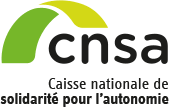 Dans le cadre de la stratégie nationale pour l’autisme au sein des troubles du neuro-développement, la CNSA finance le développement d’une offre d’accompagnement médico-social adaptée aux besoins des personnes concernées. Elle contribue également à la formation des agents des maisons départementales des personnes handicapées (MDPH) à la compréhension de ces troubles et leur impact, participe à la formation des aidants et soutient la recherche.
Investir dans la recherche
Développement de l’offre médico-sociale
Développement des structures d’accueil et d’accompagnement pour personnes avec autisme ou troubles du neurodéveloppement. 
MDPH : mieux prendre en compte les besoins des personnes avec des troubles du neurodéveloppement
Fin 2020, 350 professionnels des MDPH et leurs partenaires associatifs ainsi que des représentants des personnes réunis pour une journée thématique consacrée à l’autisme et aux troubles du neurodéveloppement (avec la délégation interministérielle).
En 2021, la formation proposée aux professionnels des MDPH s’intensifiera avec la programmation de 5 webinaires dédiés à la diversité des troubles : les troubles du spectre de l’autisme (TSA), le trouble du déficit de l’attention avec ou sans hyperactivité (TDAH), le trouble du développement intellectuel (TDI), les troubles DYS, l’épilepsie. 
Soutien aux familles et aux aidants
Proposer aux aidants les connaissances et les outils qui les aideront à faire face aux difficultés rencontrées par leurs proches, de disposer de repères et d’informations fiables et enfin de connaître leurs droits et de faciliter leurs démarches.
Partenariat avec le groupement national des centres de ressources autisme (GNCRA) et les associations de familles, 
Soutien à l’activité de la plateforme d’écoute autisme info services
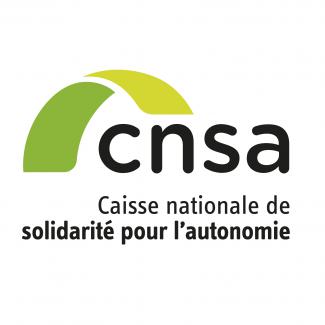 Du Plan Autisme 2013-2017 à la Stratégie nationale 2018-2022 : les besoins de recherche en santé publique et SHS
Claire Compagnon, Déléguée interministérielle à la stratégie nationale pour l’autisme au sein des troubles du neuro-développement